Quantificação de Escherichia coli nos principais mananciais de abastecimento do município de Mariana-MG
Isabel Francisco de Araújo Reis
Maíra Vieira da Silva
Rubhia Marianna Maciel de Morais
Wisnner Márcio das Dores Conceição
Introdução
Usos da água

  Abastecimento
  Geração de energia
  Irrigação
  Navegação
  Aquicultura
  Recreação
  Harmonia paisagística
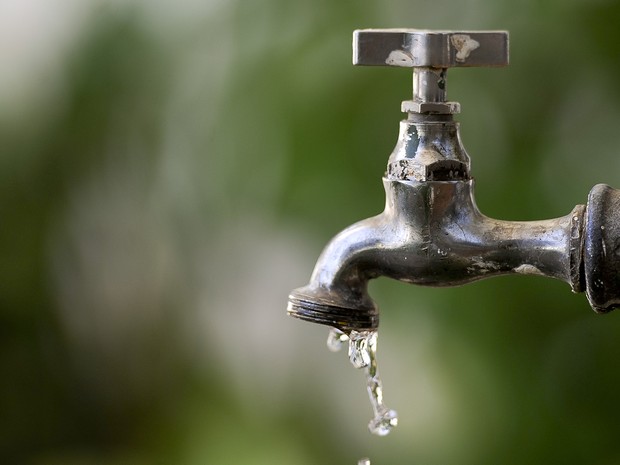 Introdução
Água e doenças - Transmissão 


   Ingestão de água contaminada

  Contato direto com a pele humana
Introdução
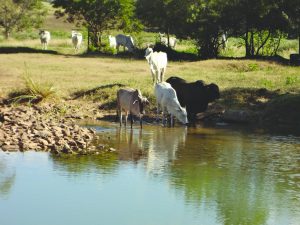 Importância da utilização de bioindicadores 

Indicativo de contaminação por outros patógenos

Presença de Escherichia coli pode indicar:

 Despejo de esgoto fecal
 Presença de animais domésticos
 Criação rural
 Assoreamento 
 Presença de patógenos  como Cryptosporidium e Giardia
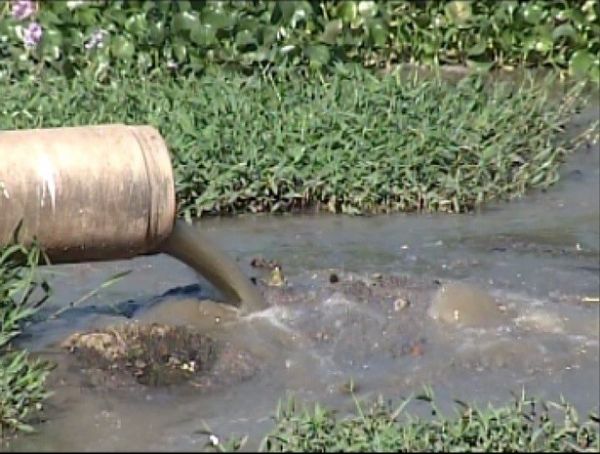 Introdução
Cryptosporidium e Giardia

Transmissão
 Ingestão de água contaminada,
 Contato direto com fezes contaminadas
 Alimentos contaminados

Sintomas

Diarréia
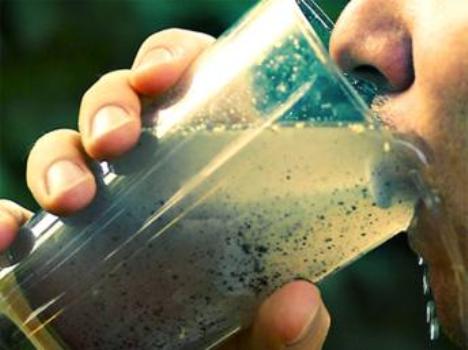 Introdução
PORTARIA Nº 2.914 Do ministério da saúde

Art. 31. Os sistemas de abastecimento e soluções alternativas coletivas de abastecimento de água que utilizam mananciais superficiais devem realizar monitoramento mensal de Escherichia coli no(s) ponto(s) de captação de água.
§ 1º Quando for identificada média geométrica anual maior ou igual a 1.000 Escherichia coli/100mL deve-se realizar monitoramento de cistos de Giardia spp. e oocistos de Cryptosporidium spp. no(s) ponto(s) de captação de água.
Introdução
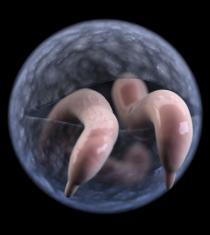 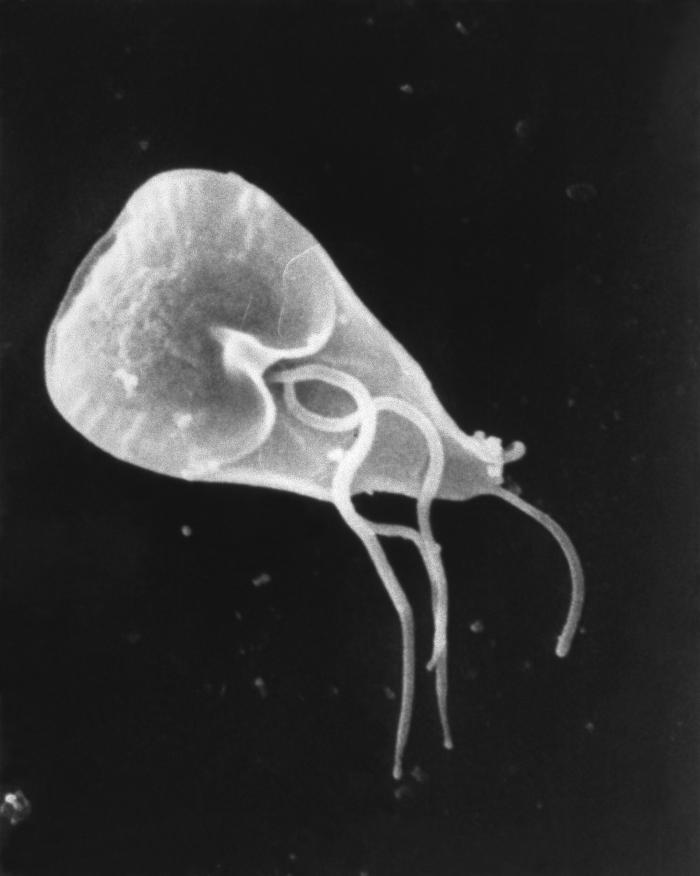 Desafios para o monitoramento de Cryptosporidium e Giardia
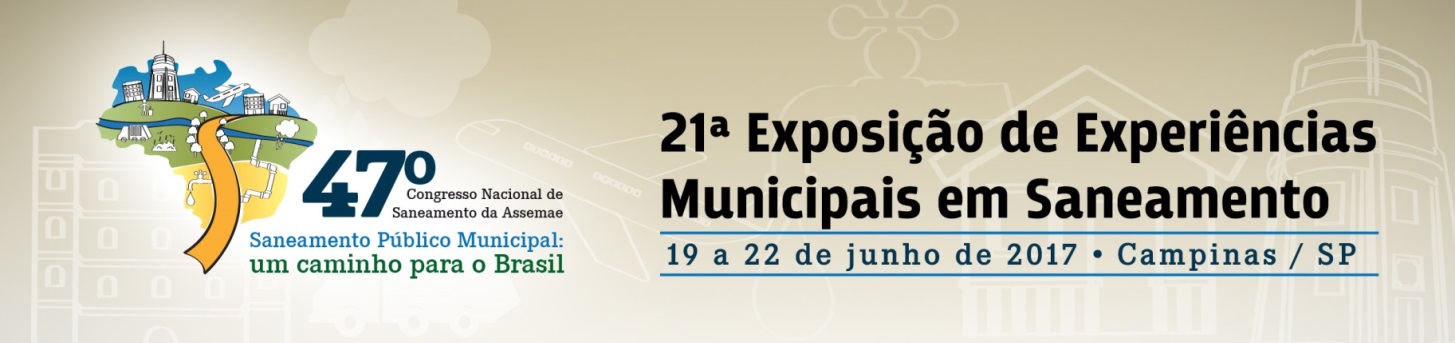 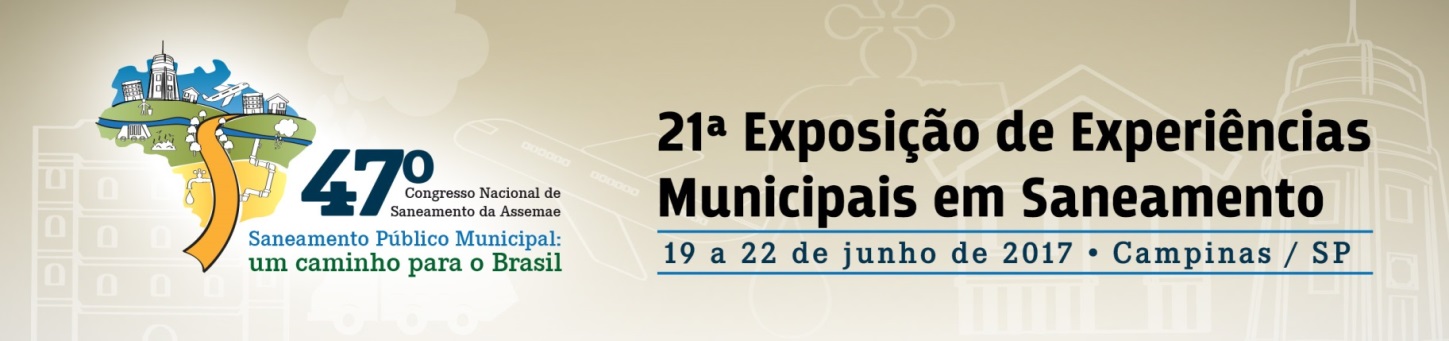 Localização do Município de Mariana
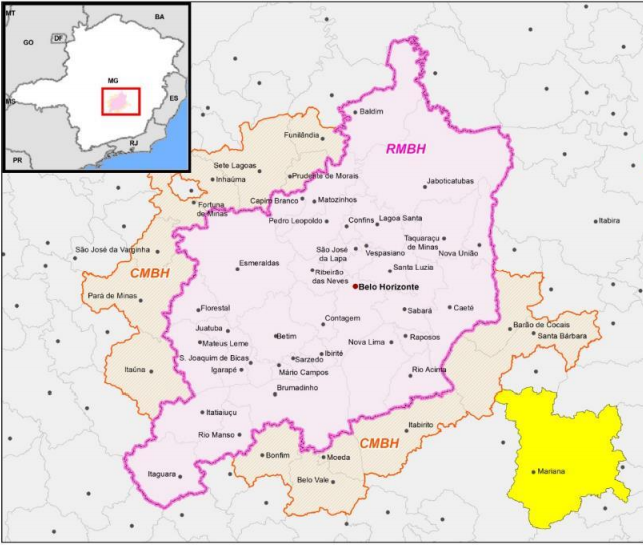 Introdução
Importância da quantificação de Escherichia coli para o sistema de abastecimento de Mariana


  Recomendação da Portaria N⁰ 2.914 do Ministério da Saúde
  Controle da qualidade da água bruta que chega do manancial no contexto do abastecimento
  Valorização do servidor com formação técnica
Introdução
O sistema de abastecimento público de Mariana

 Possui  4 Estações de Tratamento de Água (ETA’s) – 65% da população recebe água com tratamento convencional

 Restante da população: desinfecção simples
Metodologia
Amostras de água coletadas mensalmente por um período de 12 meses nos córregos:

Córrego Banca do Rego
Córrego do Seminário
Córrego  Cristal
Córrego Taquara Queimada
Córrego Del Rey
Córrego Maquiné
Córrego Matadouro
Ribeirão Belchior
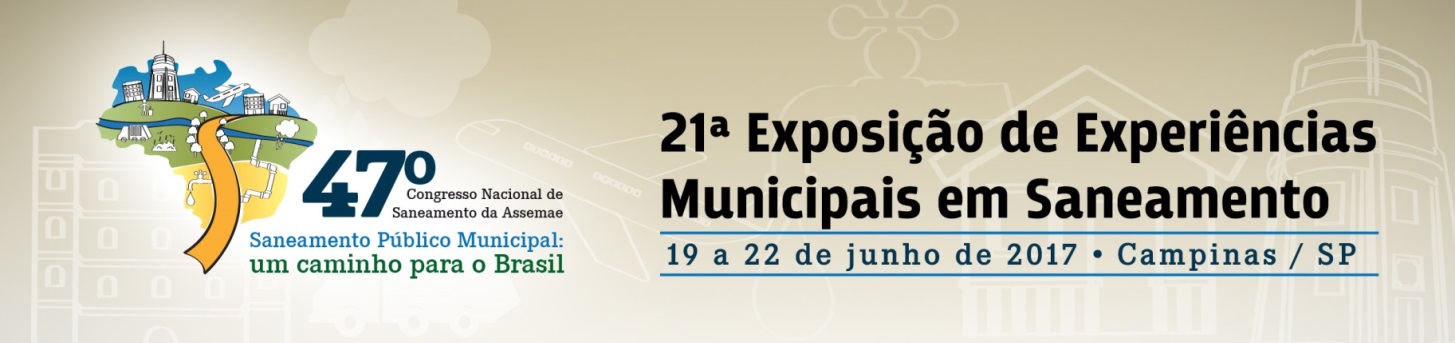 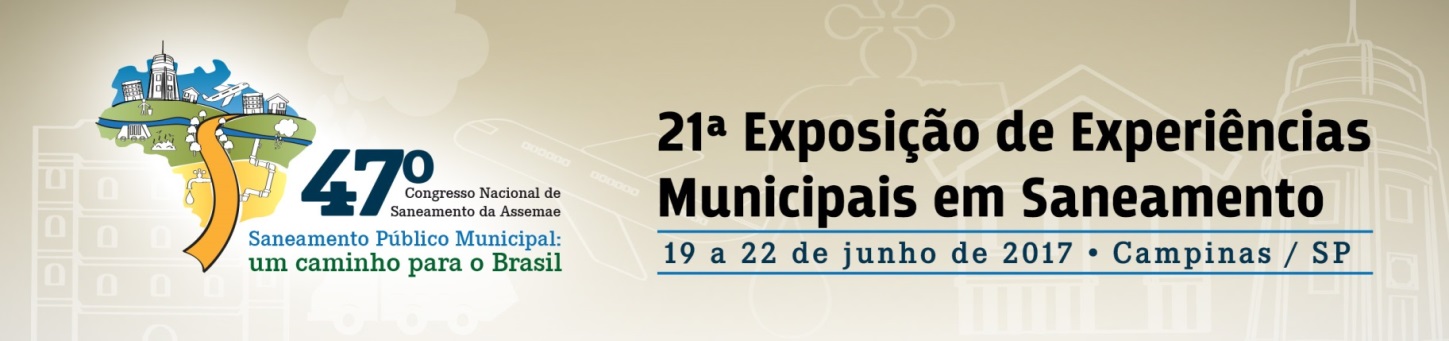 Pontos de coleta no Município de Mariana
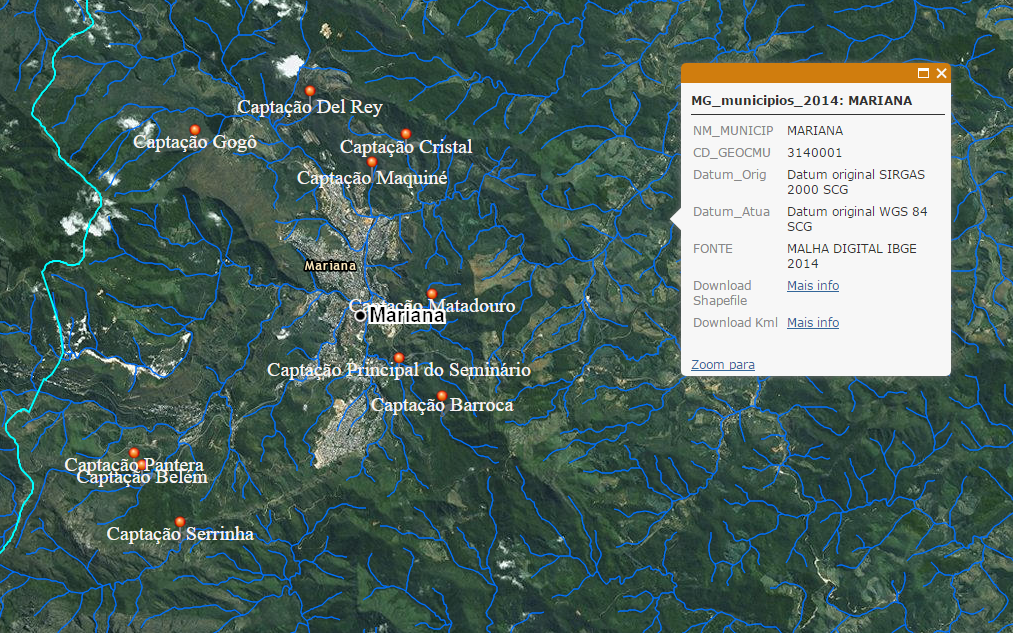 Figura 1 - Pontos de amostragem de água bruta no município de Mariana-MG
Fonte: Instituto Prístino (2017)
Metodologia
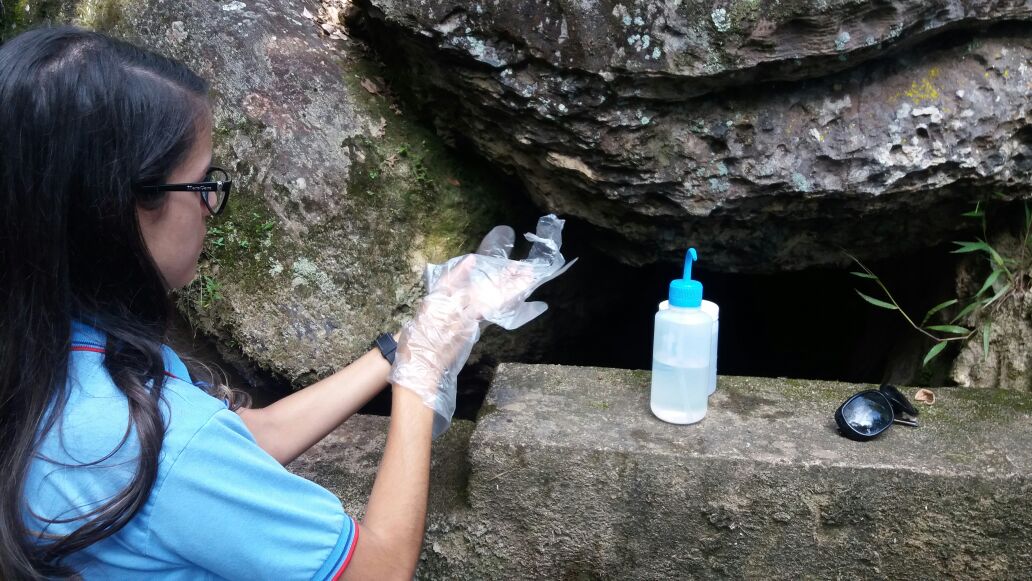 Metodologia
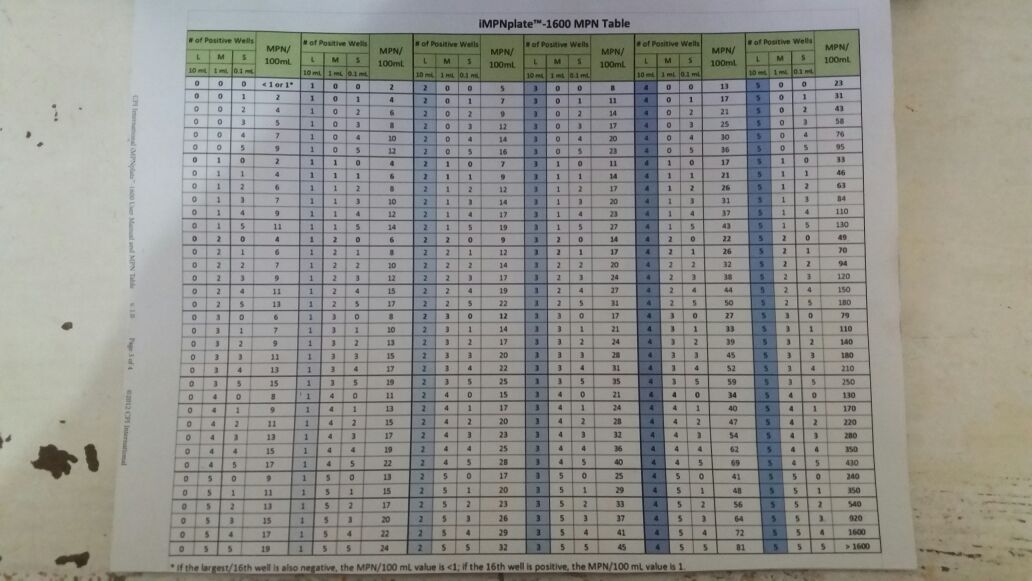 Procedimento laboratorial
Método do substrato cromogênico
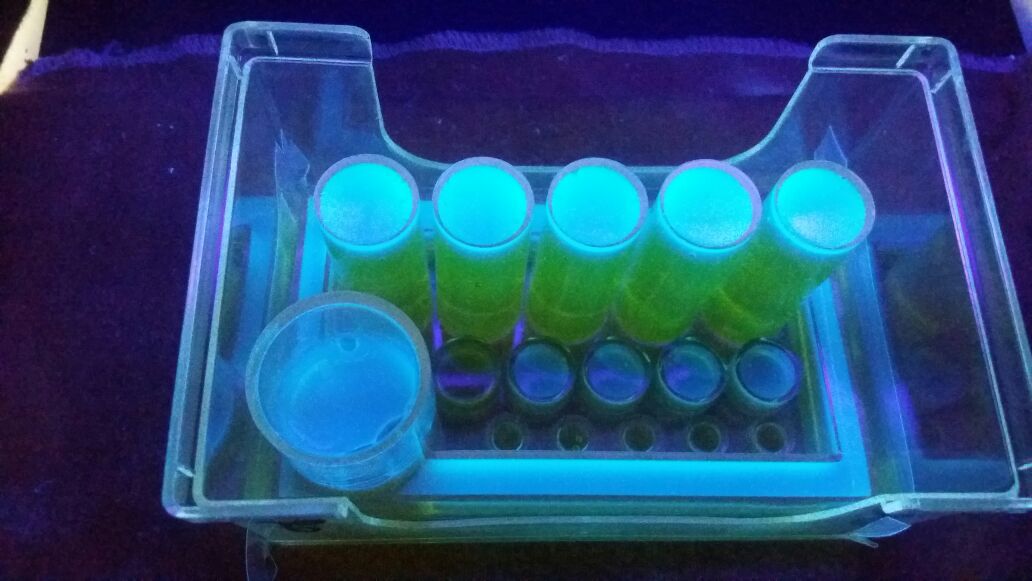 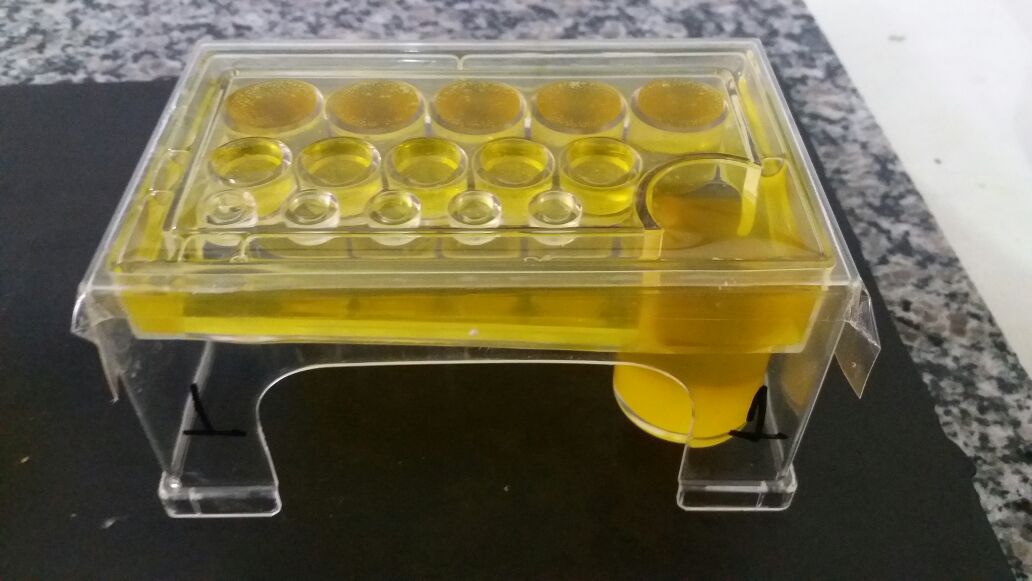 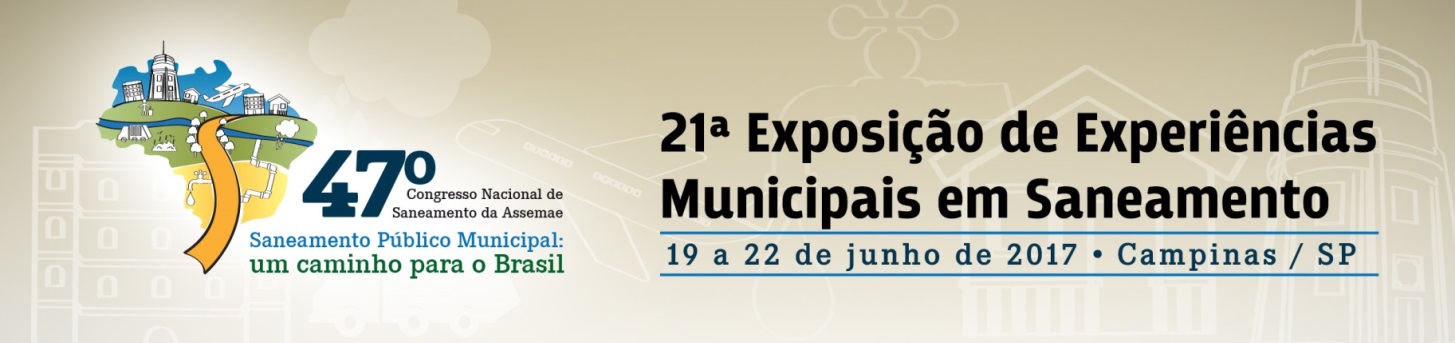 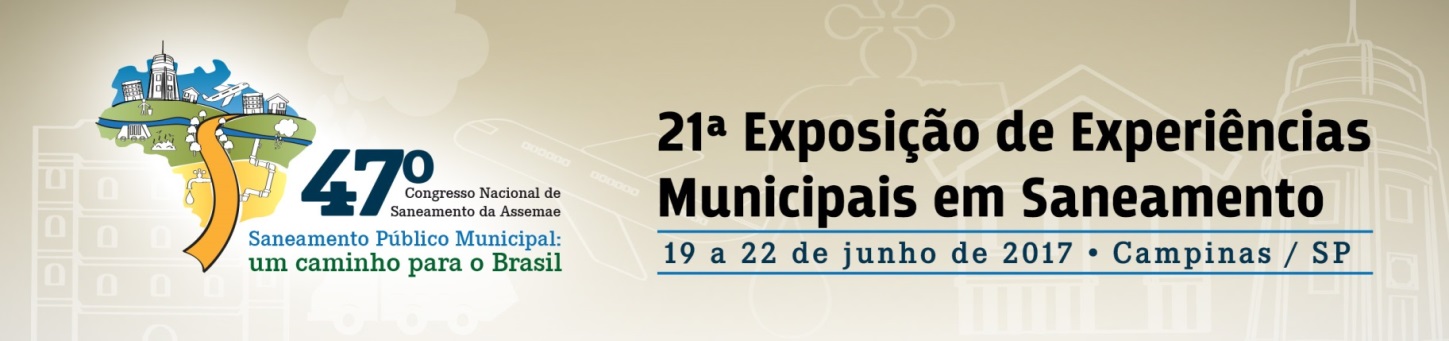 Resultados e Discussão
Quantificação de Escherichia coli por 100 mL
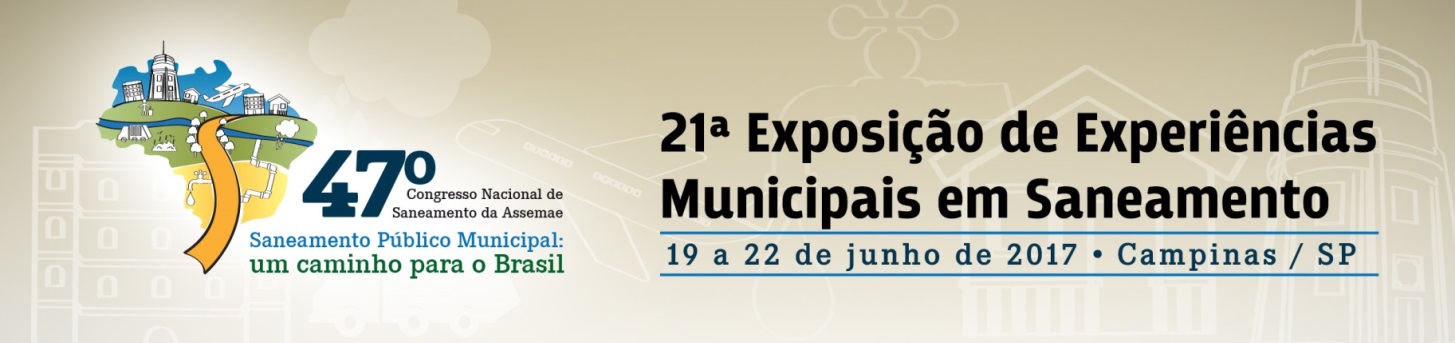 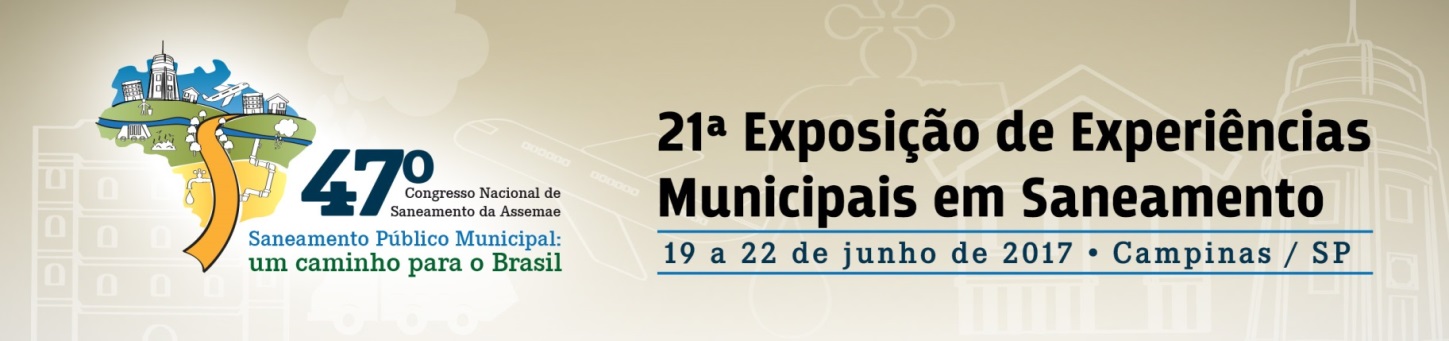 Resultados e Discussão
Quantificação de Escherichia coli por 100 mL
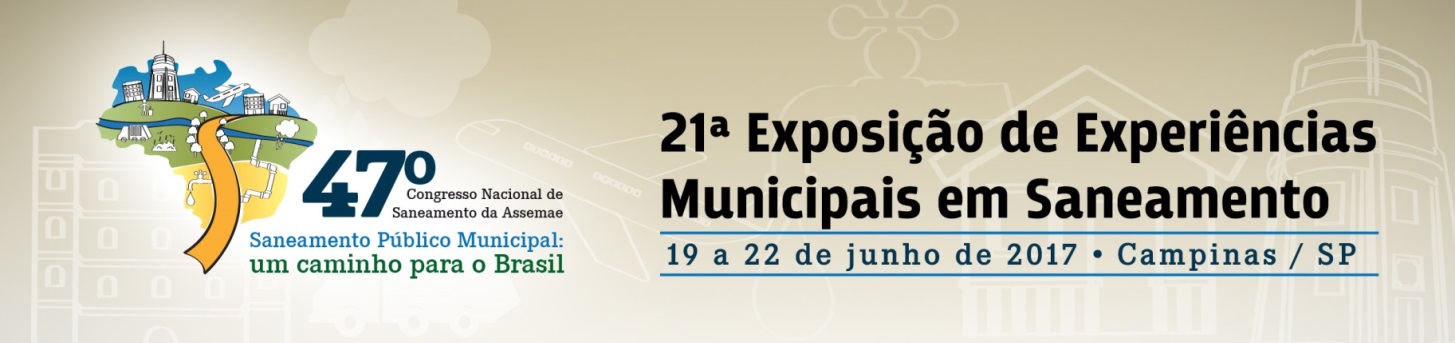 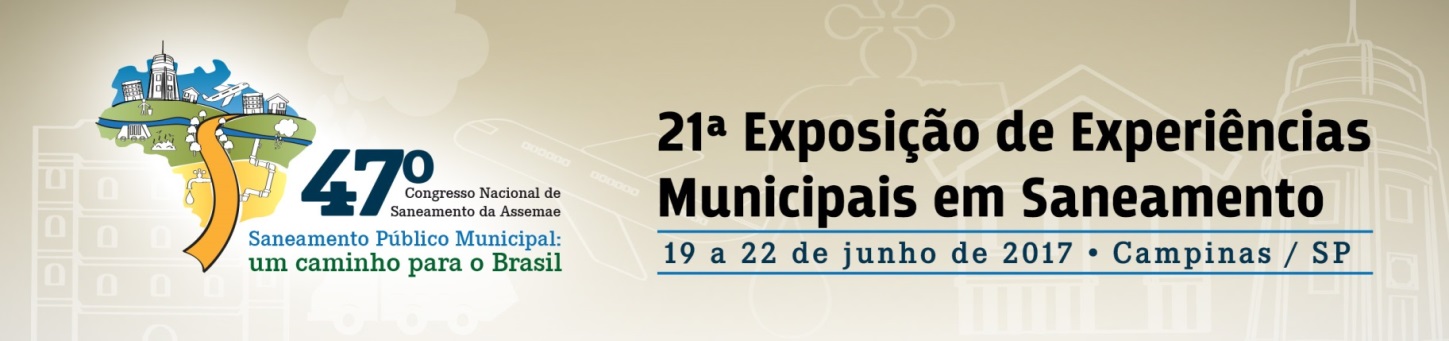 Resultados e Discussão
Quantificação de Escherichia coli por 100 mL
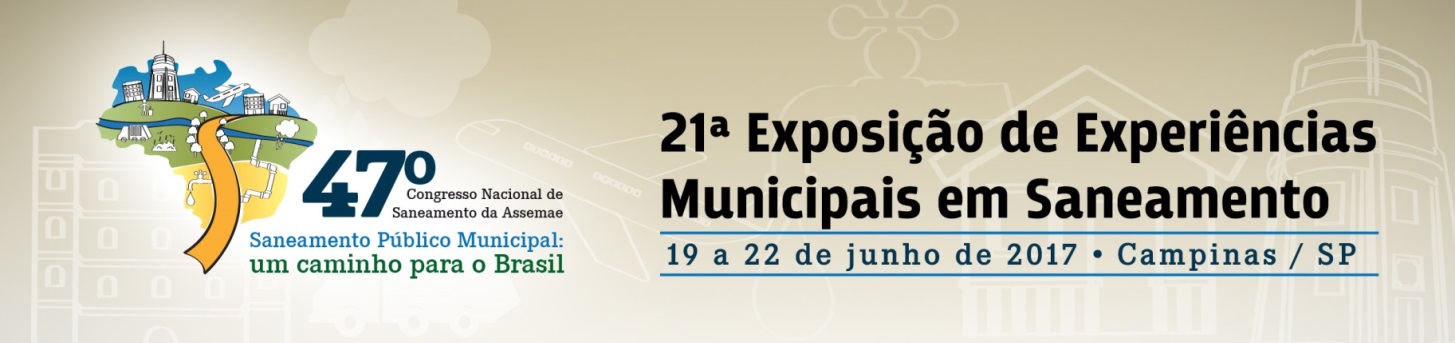 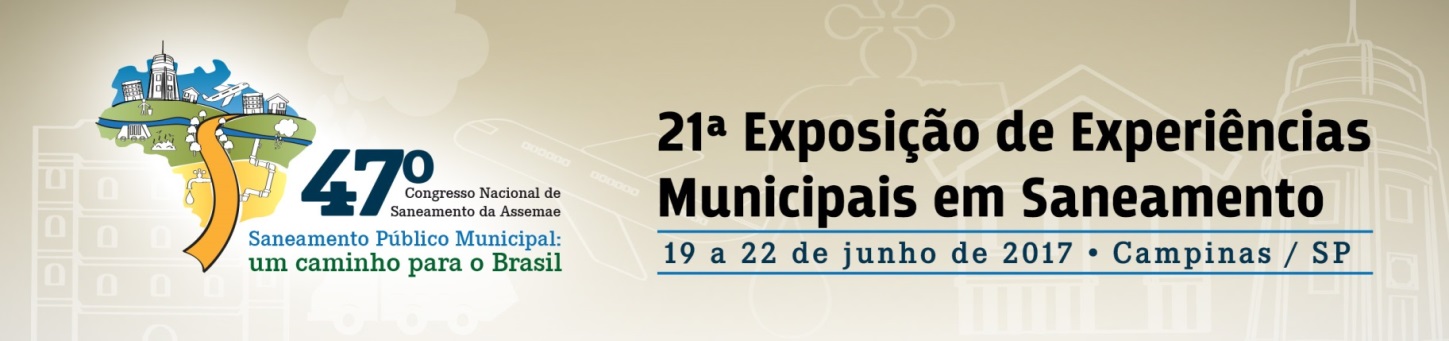 Resultados e Discussão
Quantificação de Escherichia coli por 100 mL
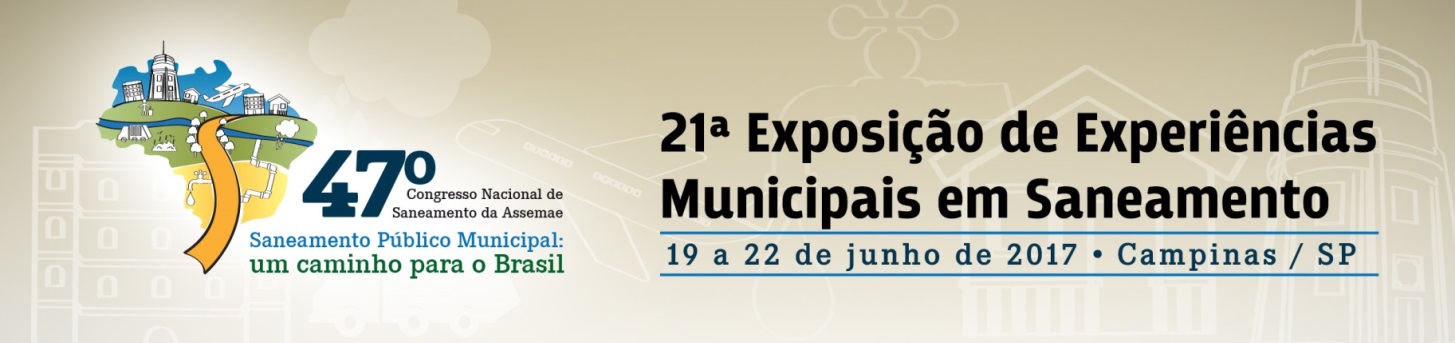 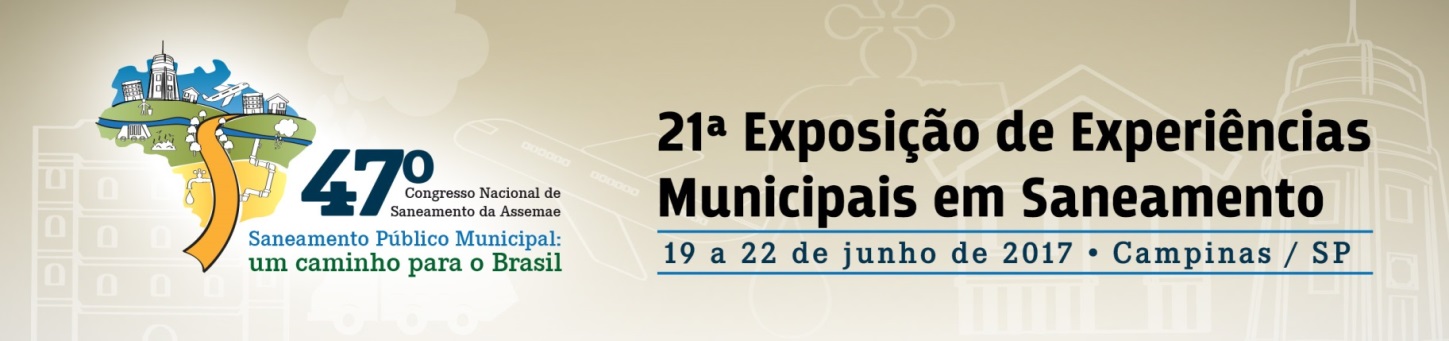 Resultados e Discussão
Quantificação de Escherichia coli por 100 mL
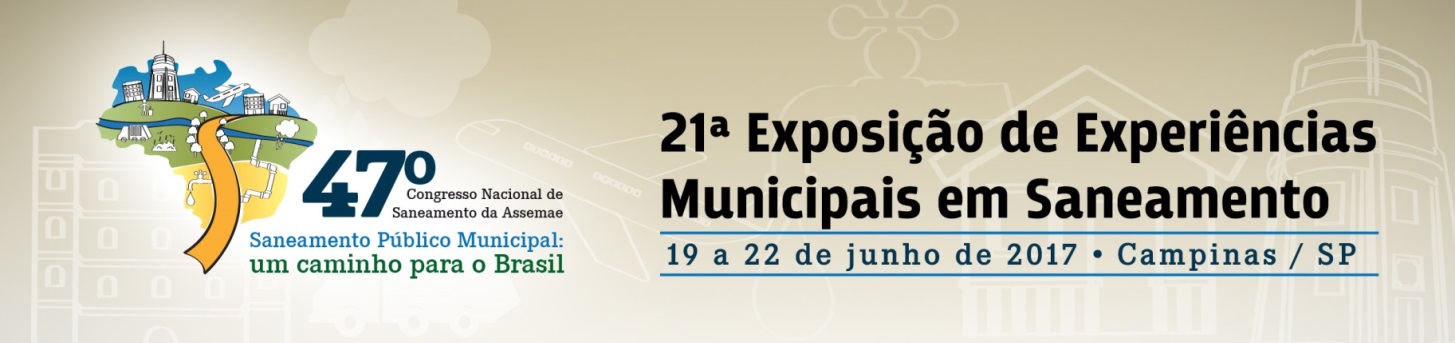 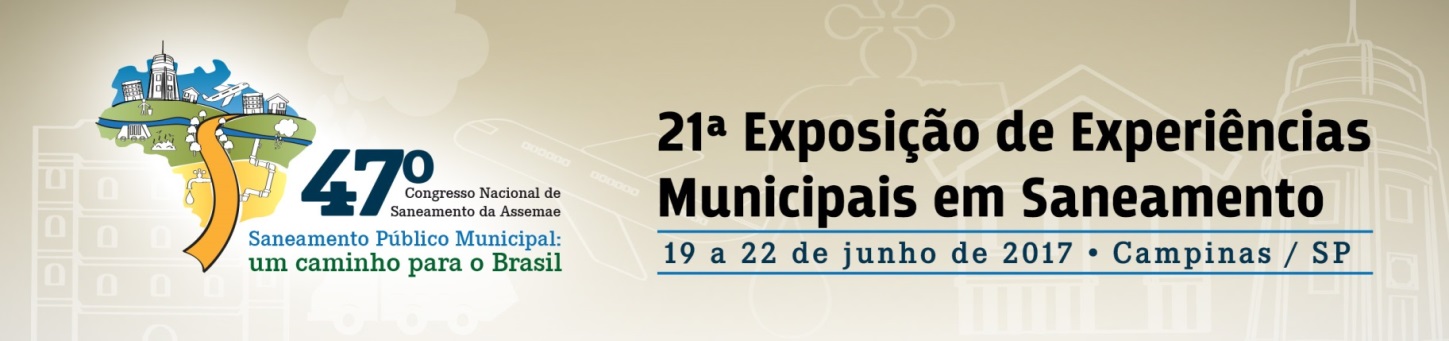 Resultados e Discussão
Quantificação de Escherichia coli por 100 mL
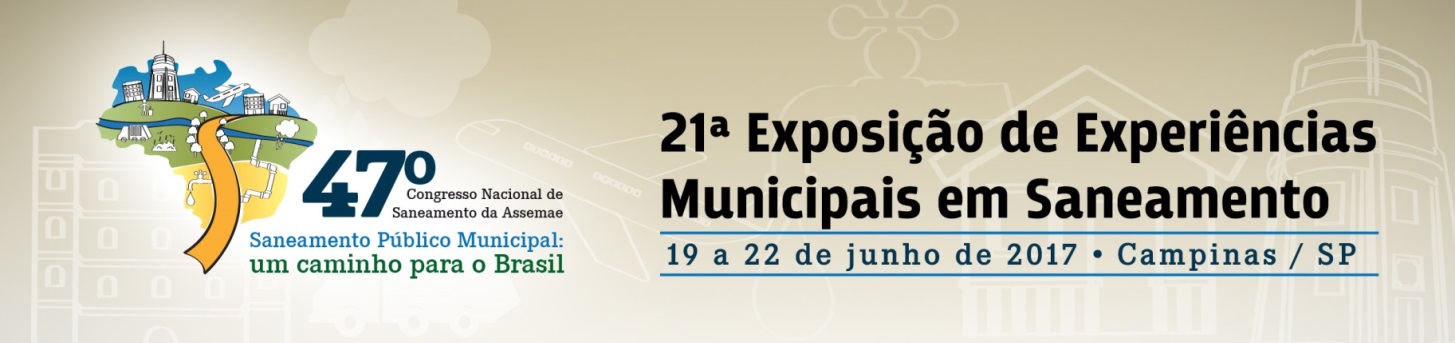 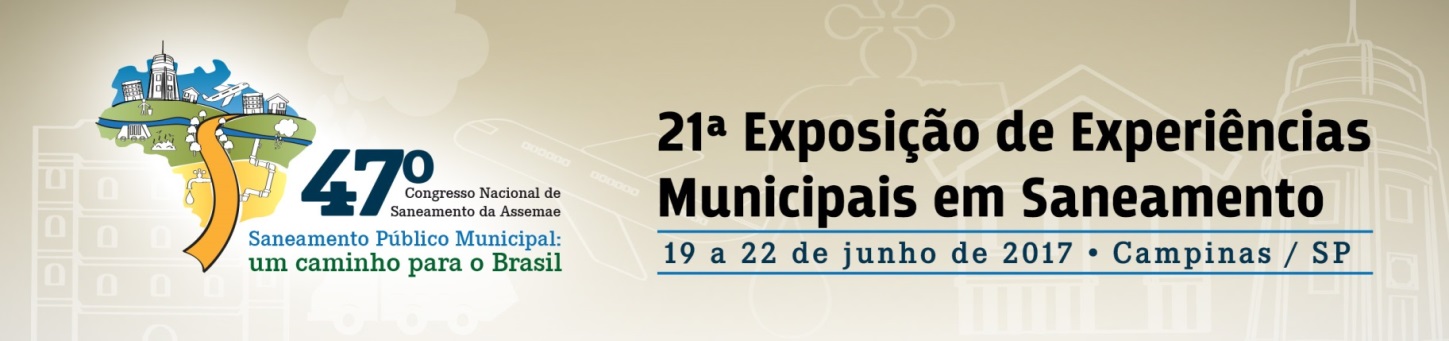 Resultados e Discussão
Quantificação de Escherichia coli por 100 mL
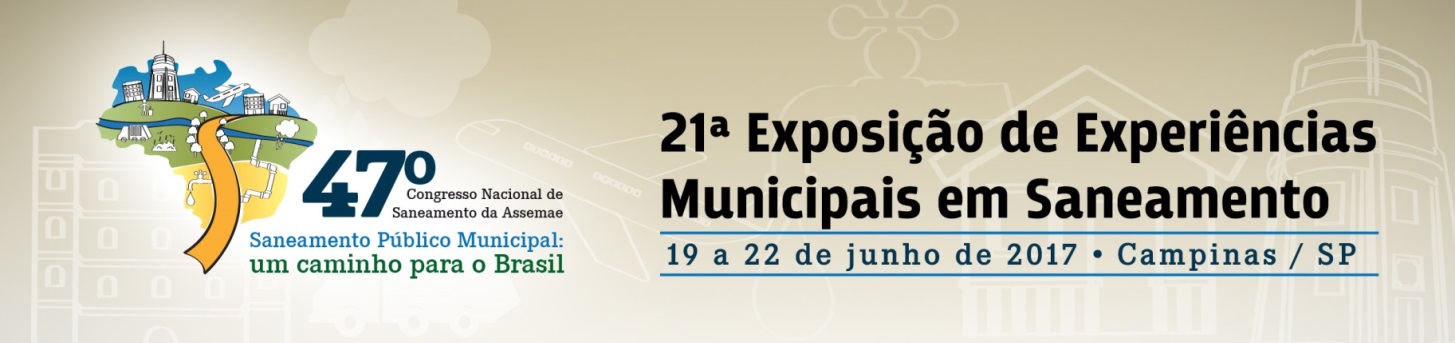 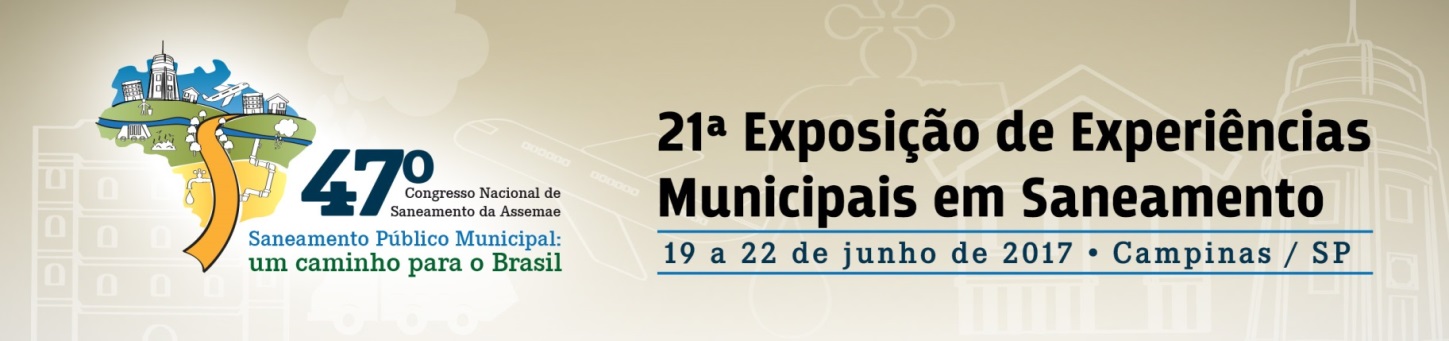 Resultados e Discussão
Quantificação de Escherichia coli por 100 mL
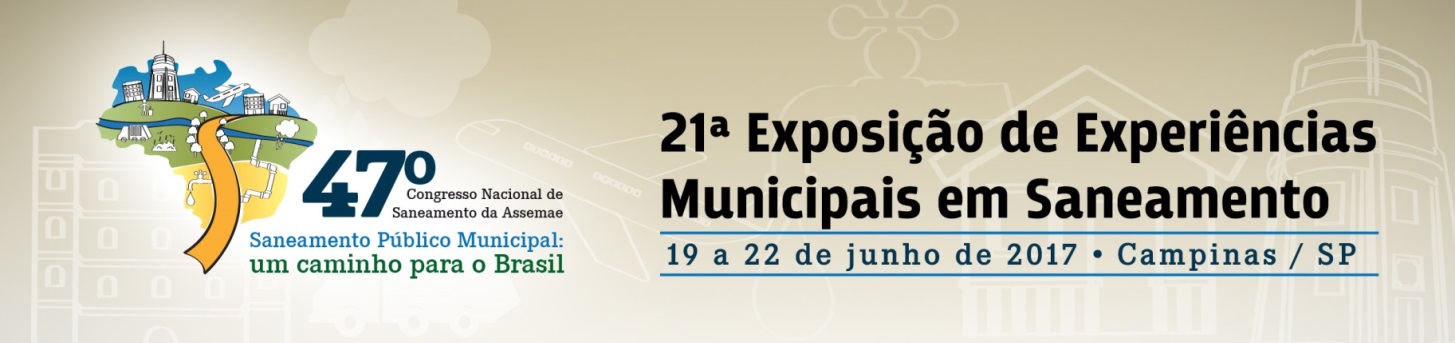 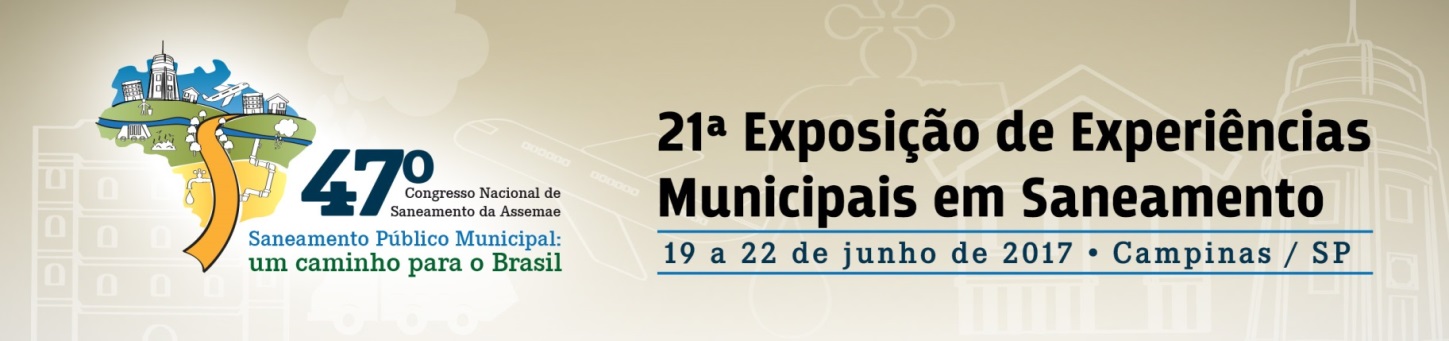 Resultados e Discussão
Quantificação de Escherichia coli por 100 mL
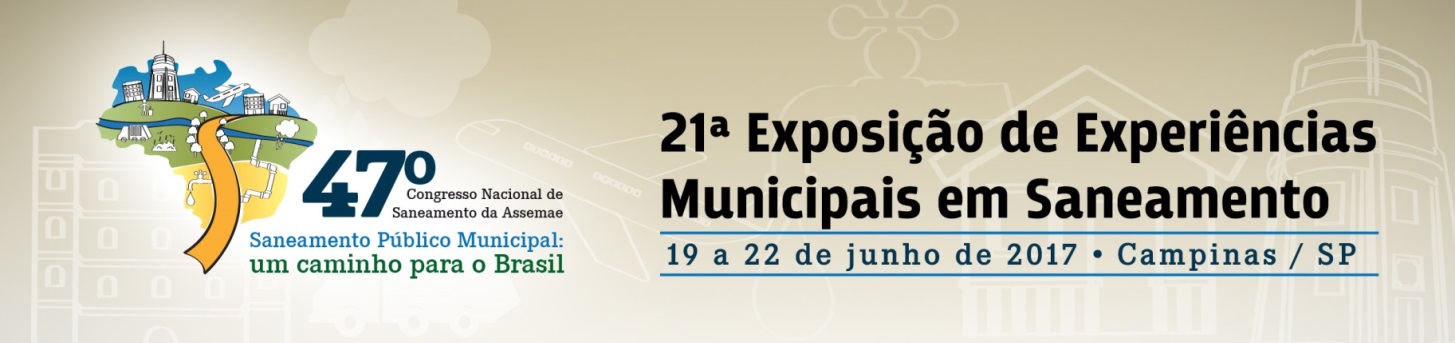 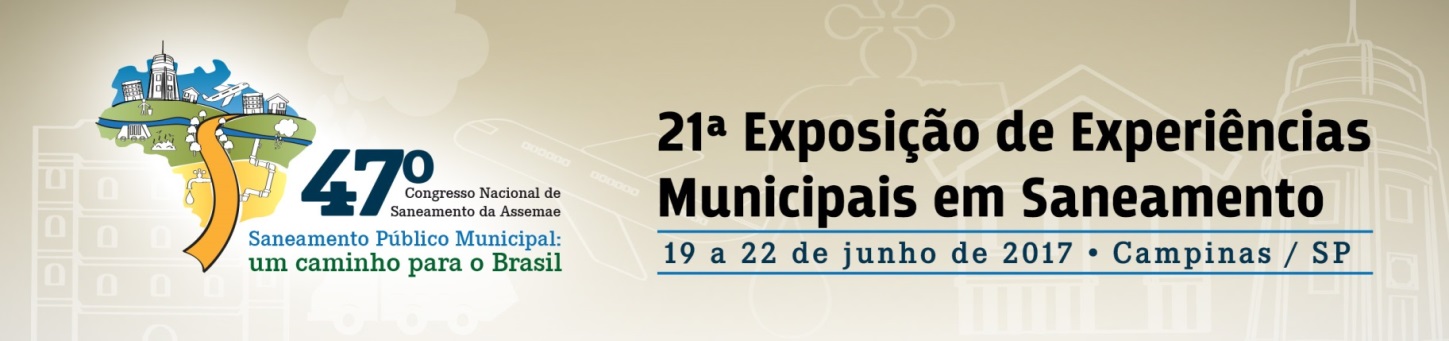 Resultados e Discussão
Quantificação de Escherichia coli por 100 mL
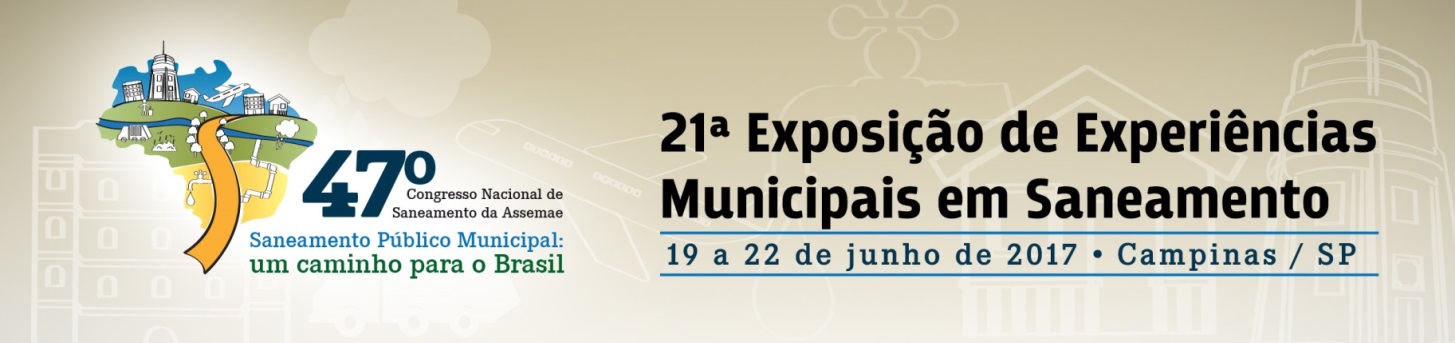 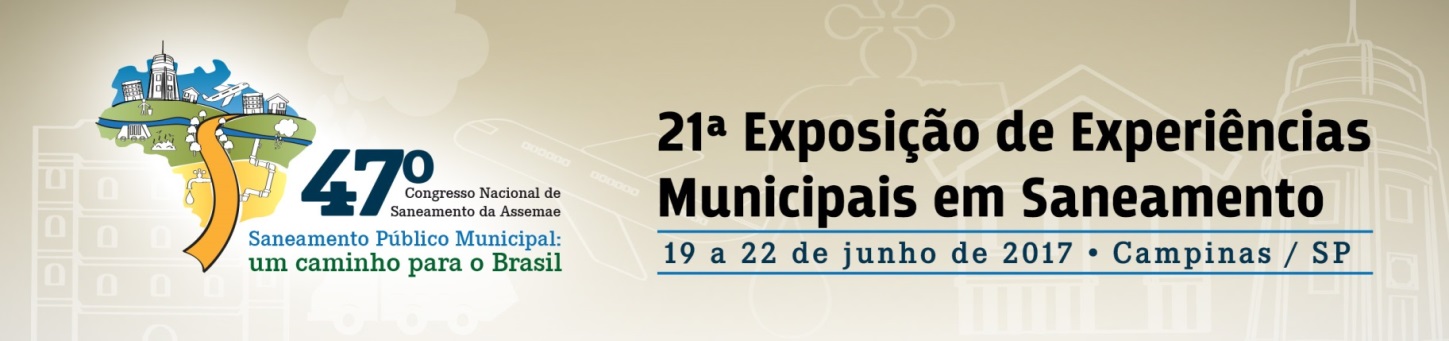 Resultados e Discussão
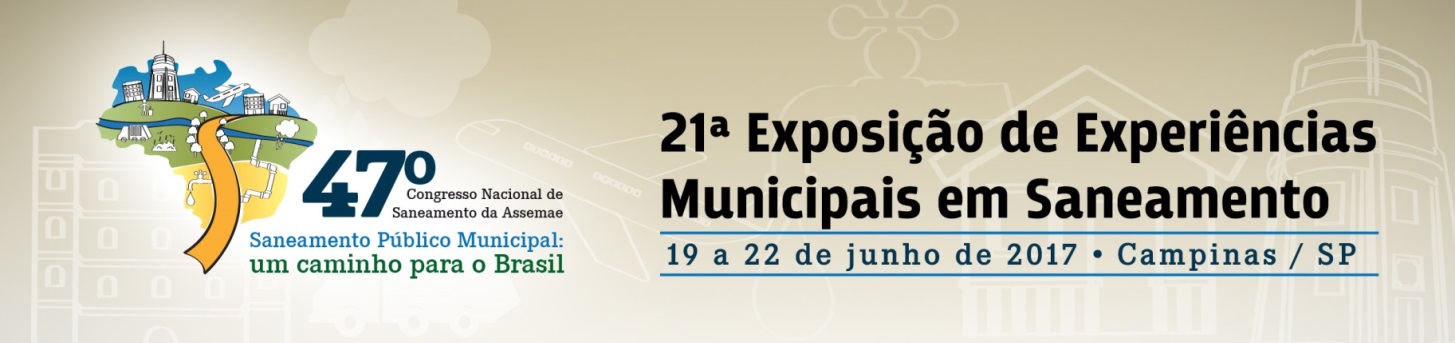 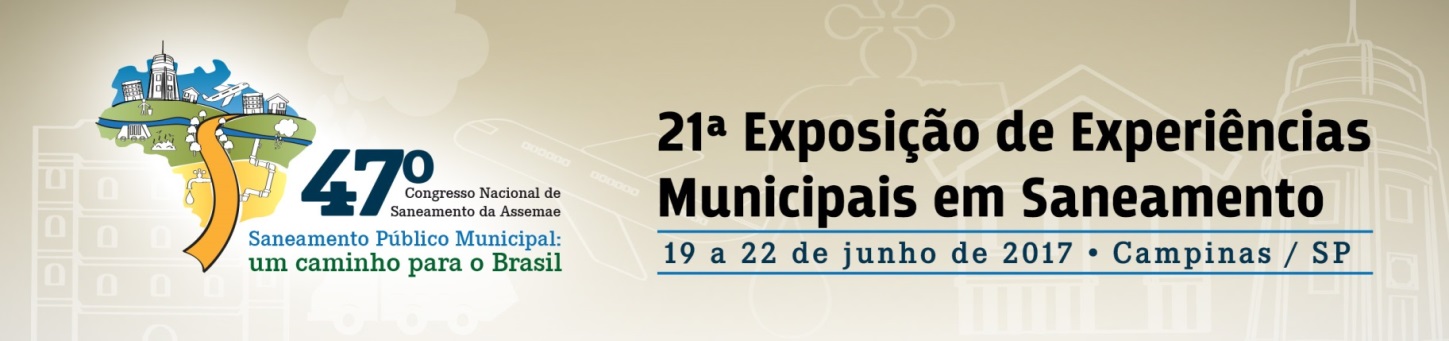 Conclusão
Associar o monitoramento de Escherichia coli ao de Cryptosporidium e Giardia é um  grande avanço para a segurança da água de consumo de Mariana.

Nos mananciais de água do município de Mariana não há necessidade de realizar o monitoramento de Cryptosporidium spp. e Giardia spp.
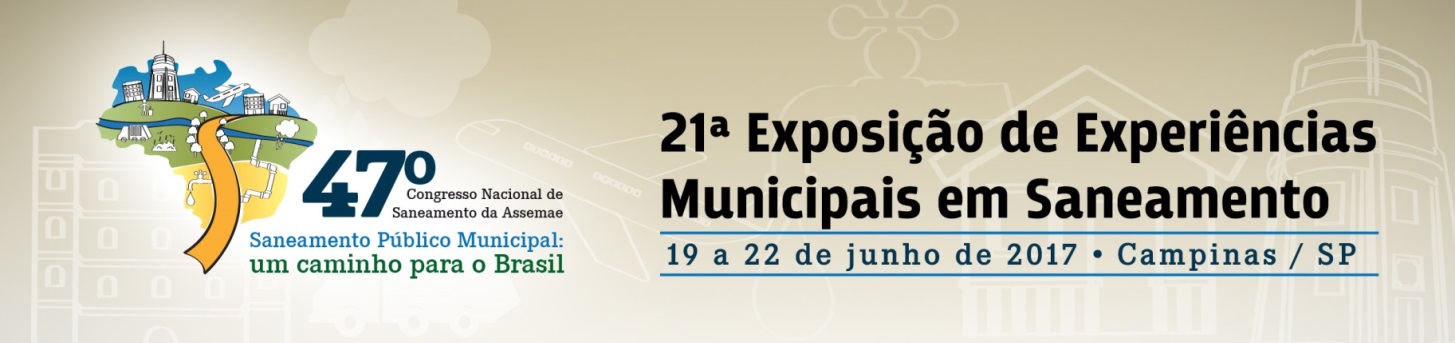 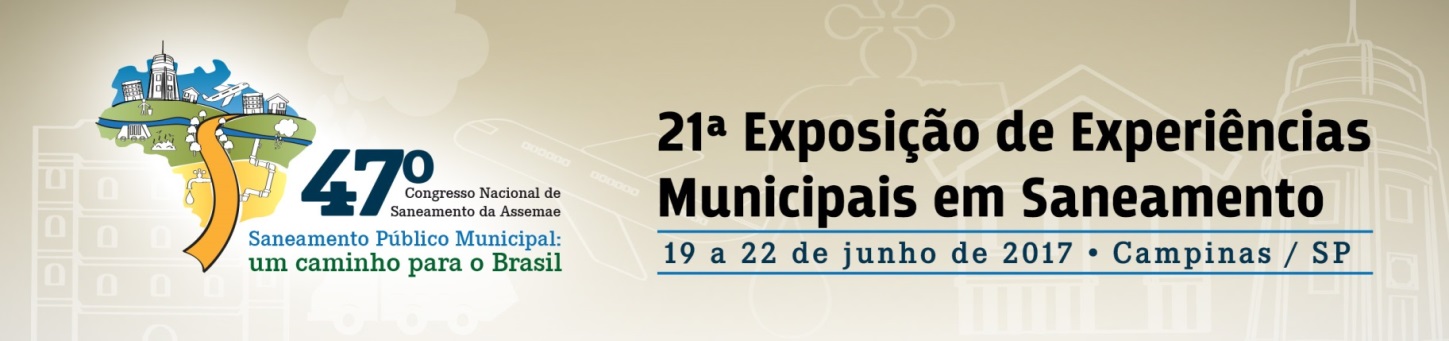 Água é saúde!Obrigada pela atenção!
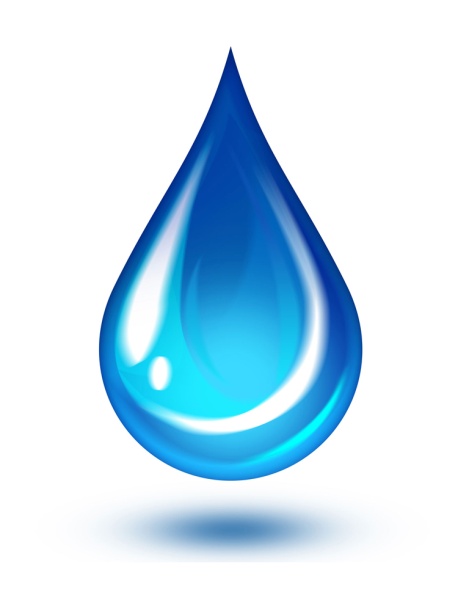